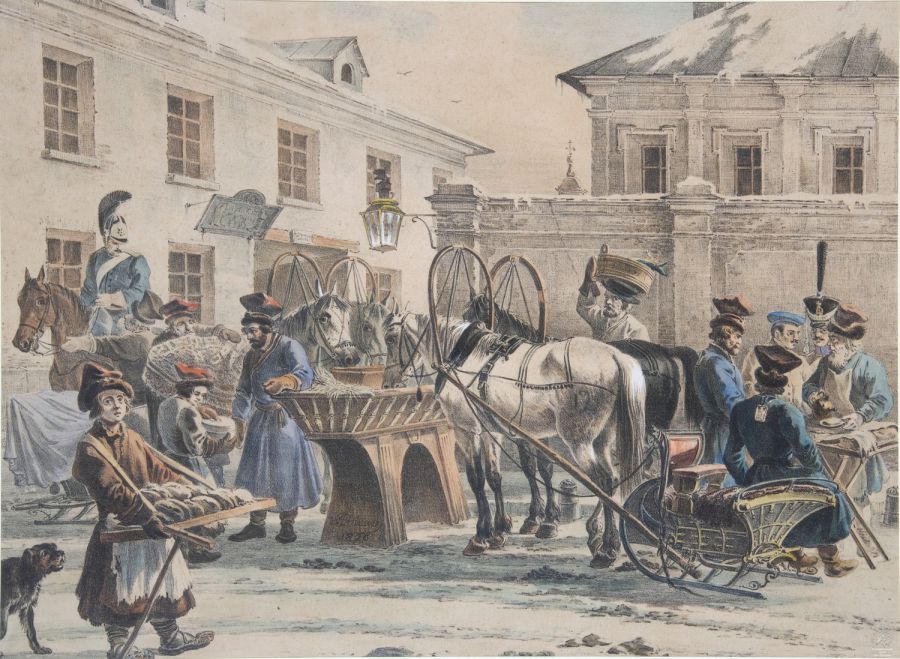 А. С. Пушкин:
      жизнь  гения…
Выполнила:   Воробьёва Е.В.,
учитель начальных классов
МБОУ  «СОШ №  24»
г. Владимира
Детские  годы.
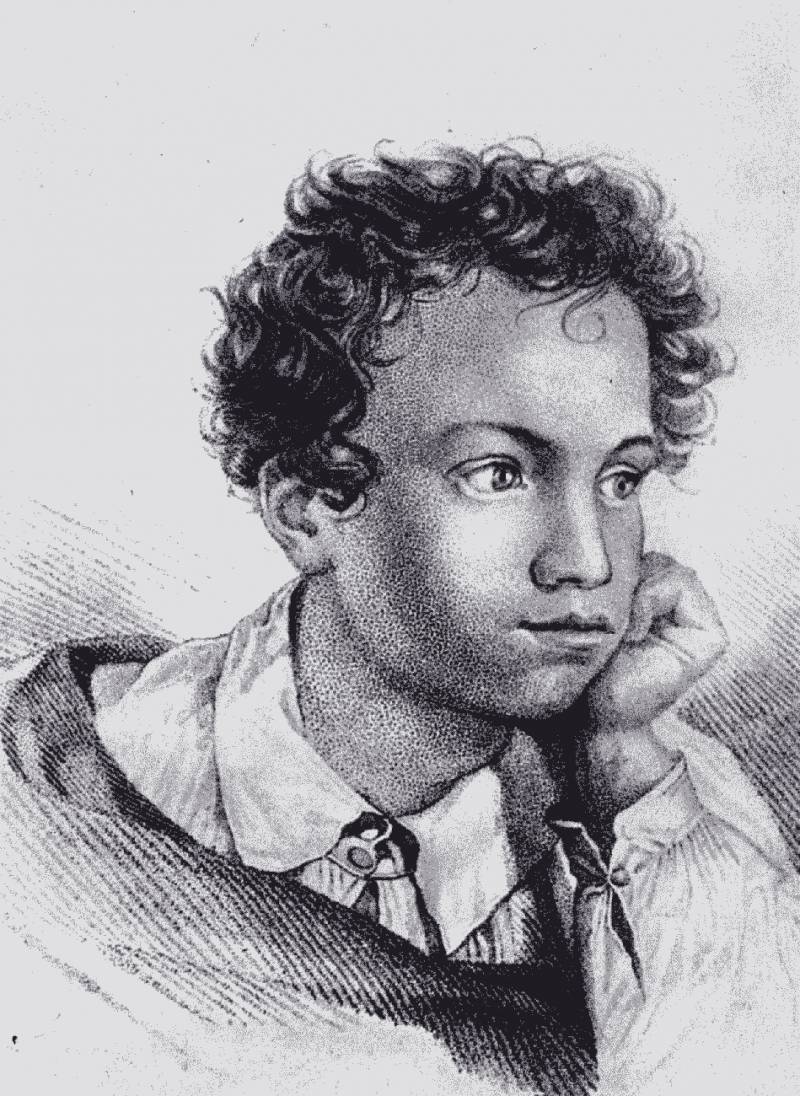 26 мая 1799 года в семье отставного майора Сергея Львовича Пушкина родился сын Александр. Мальчик рос неизбалованным материнской лаской, недостаток которой восполнялся искренней любовью няни - Яковлевой Арины Родионовны.
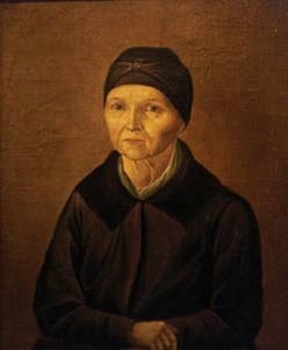 Арина Родионовна была простой русской женщиной,  неграмотной крепостной крестьянкой, отпущенной на волю, но не пожелавшей уйти от господ и вынянчившей всех их детей.
Яковлева Арина Родионовна.
Неизвестный художник. Масло.
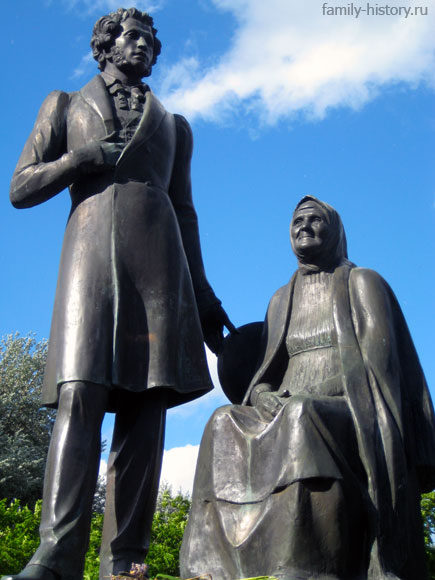 С раннего детства Пушкин любил слушать ее сказки, народные песни. Няня знала их великое множество. Позднее сюжеты и мотивы услышанного он использовал в своем творчестве.
     Живой  образ  Арины Родионовны запечатлен в стихотворениях «Зимний вечер», «Подруга дней моих суровых», «Вновь я посетил этот уголок земли» и других.
Памятник А. С. Пушкину и Арине Родионовне в г. Пскове.
Свои чувства к любимой няне поэт выразил в проникновенных стихах:
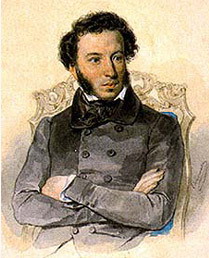 «… Вот опальный домик,
Где жил я с бедной нянею моей.
Уже старушки нет – уж за стеною
Не слышу я шагов ее тяжелых,
Ни кропотливого ее дозора …»
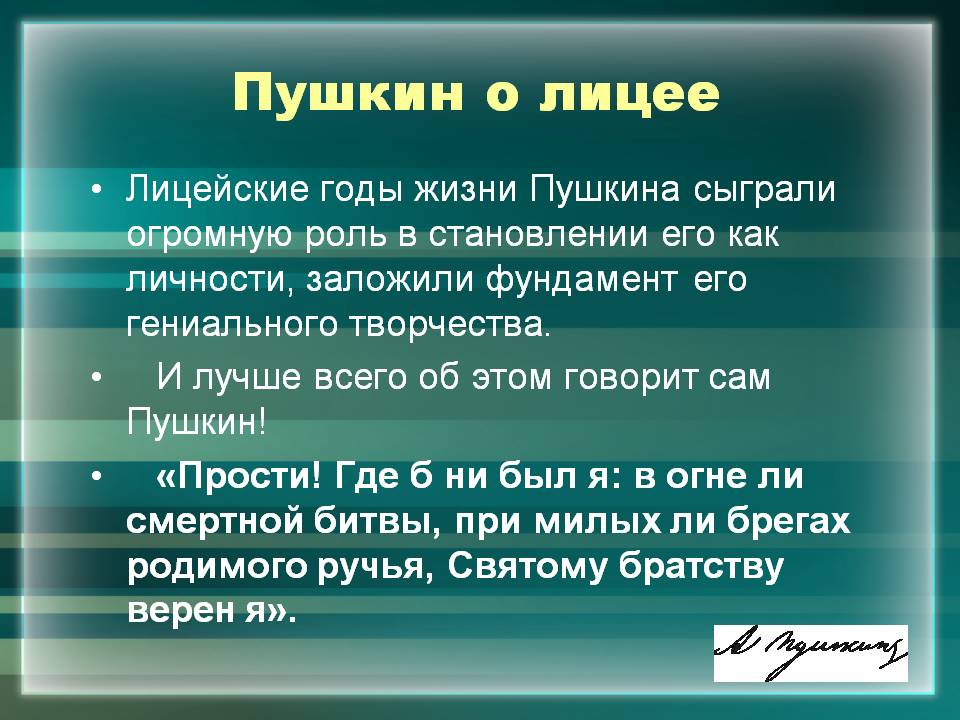 Учеба в Царскосельском лицее.
Весной 1811 года отец Пушкина подал прошение о приеме Александра в Царскосельский лицей – новое учебное заведение, которое приравнивалось в правах  к университетам.
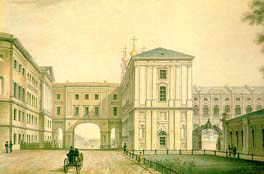 Лицейские годы жизни Пушкина сыграли огромную роль в становлении его как личности, заложили фундамент его гениального творчества.
Вот что говорит о лицейских годах своей жизни сам Александр Сергеевич Пушкин:
«Прости! Где б ни был я: в огне ли смертной битвы, при милых ли брегах родимого ручья, Святому братству верен я».
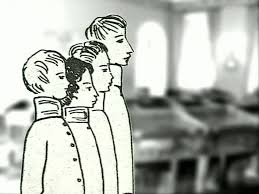 Ссылка в Михайловское.
В Михайловское Пушкин прибыл 9 августа 1824 года. Оторванный от друзей, от общества поэт чувствовал себя вначале как в тюрьме. Свою жизнь в Михайловском он называет «нелепым существованием». Но прошло несколько месяцев, и одиночество дает ему возможность заняться творчеством.
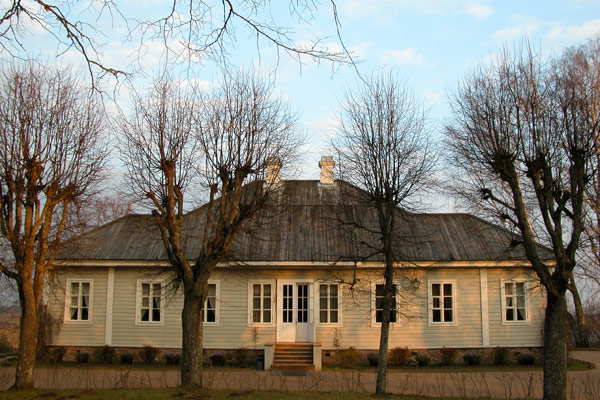 Там он продолжил работу над  «Евгением  Онегиным», писал  «Бориса  Годунова», стихотворения. 

    Верным  другом  поэта в годы  ссылки  было  Арина Родионовна.
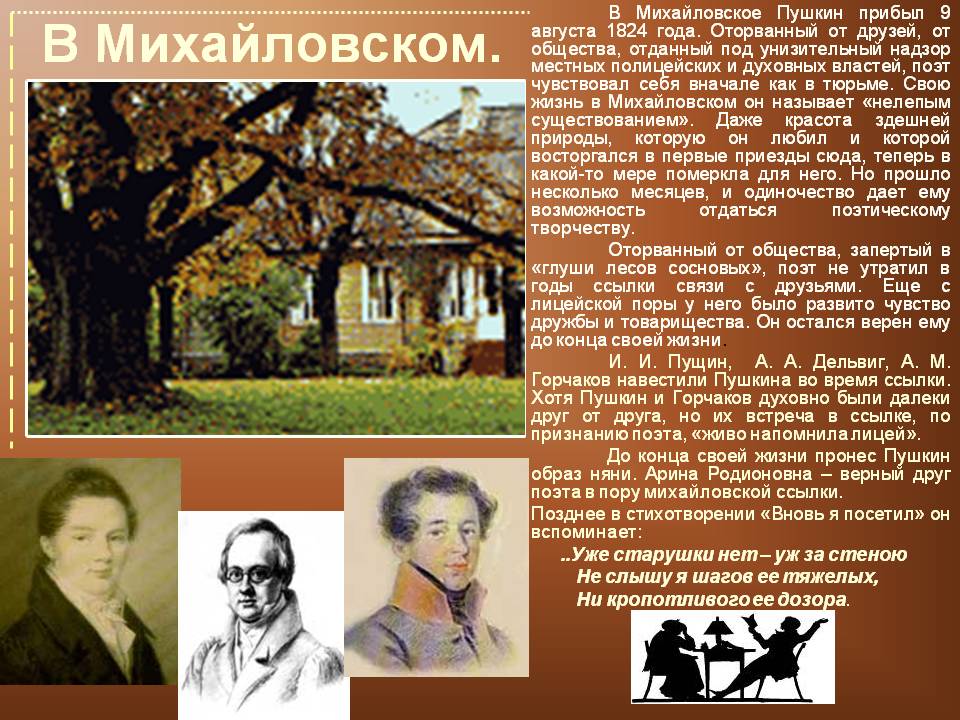 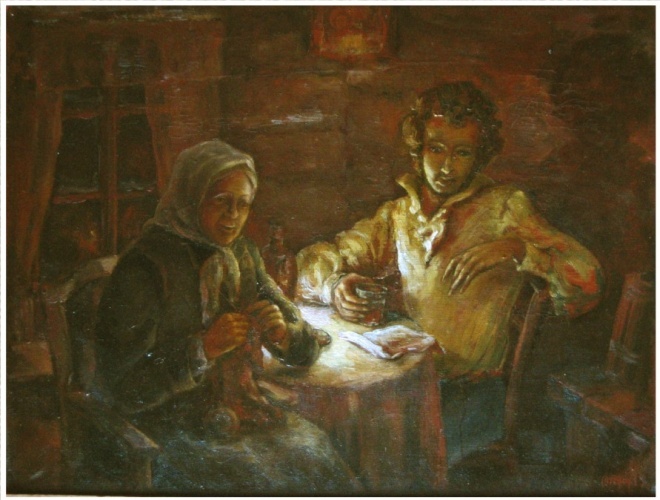 А. С. Пушкин и Арина Родионовна в Михайловском.
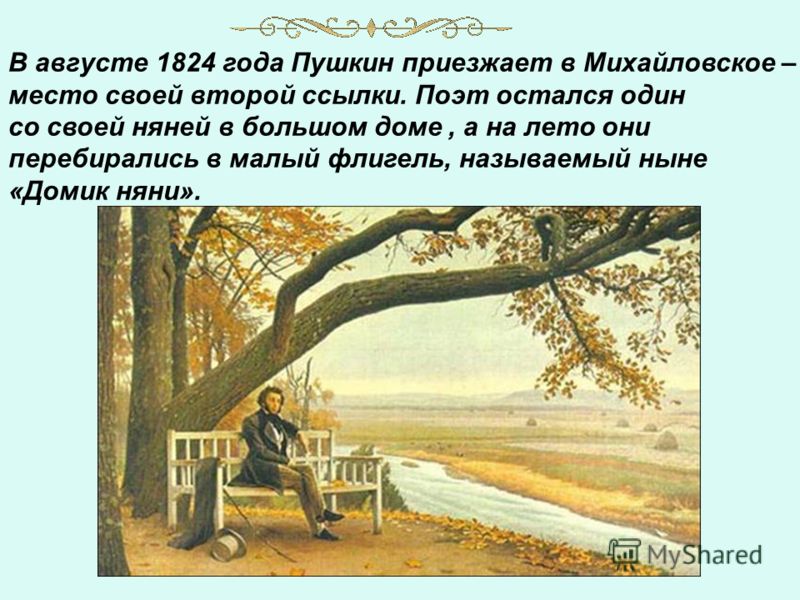 Болдинская осень.
Болдино семейству Пушкиных пожаловал сам Иван Грозный.  
     Сам же поэт приехал сюда в 1830 году решить деловой вопрос, да застрял на три месяца: из – за эпидемии холеры дороги перекрыли.
     Благодаря этой неприятности мировая литература стала богаче более чем на сорок шедевров. Именно здесь  А.С. Пушкин создал свои главные произведения – заключительные главы «Евгения Онегина», «Маленькие трагедии», «Повести Белкина», «Пиковую даму», множество сказок, стихов.
Выражением «болдинская осень теперь принято называть приступы небывалого вдохновения
    Неудивительно, что это место решили превратить в пушкинский музей.   Эта мысль пришла в голову   обычным крестьянам, потомкам пушкинских же крепостных. В 1918 году, когда было принято жечь барские усадьбы, местные жители решили на общем сходе дом русского поэта не сжигать, а сохранить для истории.
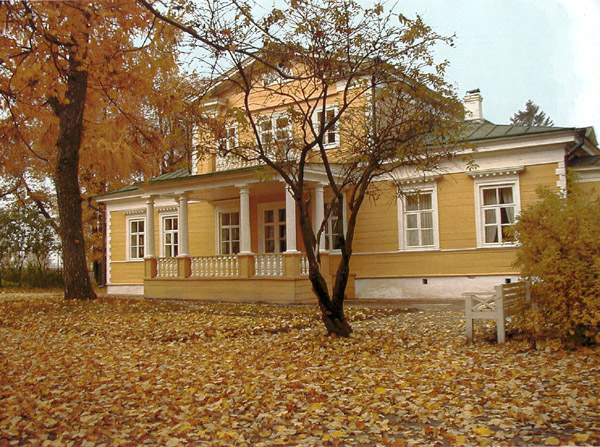 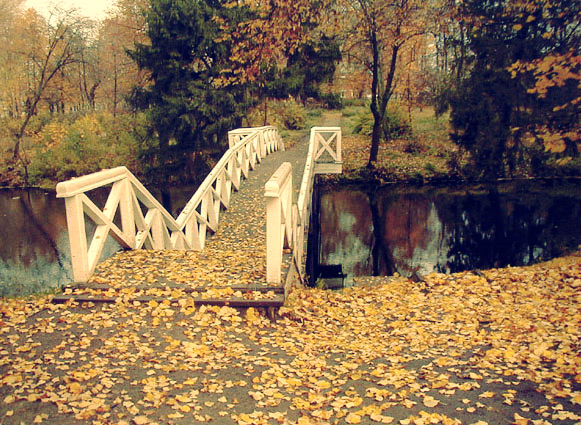 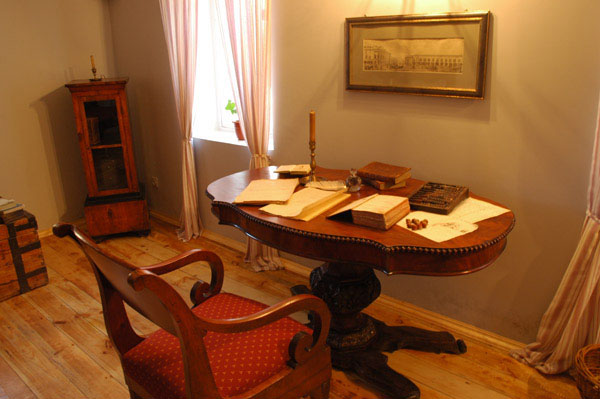 Женитьба.
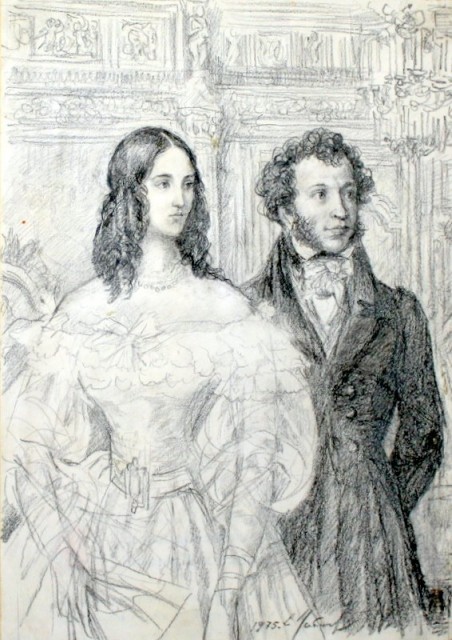 …Любовь его  (Пушкина) к жене была безгранична. Наталья Николаевна была его  была его богом, которому он поклонялся, которому верил всем сердцем.                   
                                      В. А. Нащокина
Имя жены поэта окружено множеством легенд и передаваемых слухов, ее жизнь получила  сотни истолкований. 
       Среди московских барышень Наталья Гончарова выделялась поразительной красотой.  Воспитание и образование ее было обычным для той поры, домашним.
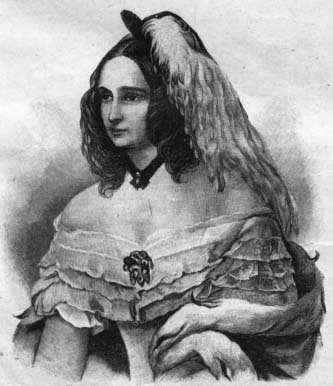 Выйдя за Пушкина восемнадцати лет от роду, Наталья  Николаевна сумела стать хранительницей очага дома Пушкина. Дома, к которому он стремился всю жизнь. Рождались дети: Маша, Саша, Гриша и Наташа.
     Поэт искал отдохновения от светской суеты в семейном кругу. И находил.
   «Уверилась ли ты, - писал Пушкин жене, - что с твоим лицом ничего сравнить нельзя на свете, -  а твою душу люблю я еще более твоего лица».
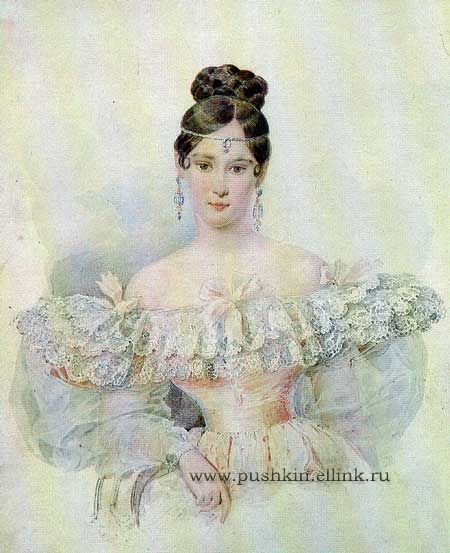 Дуэль.
1837 года 27 января между четырьмя и пятью часами полудни.  На Черное речке, близ Петербурга. Дуэль Пушкина с Дантесом.
Дантес выстрелил первым, и рана в живот оказалась для поэта смертельной. 
29 января 1837 года поэта не стало.
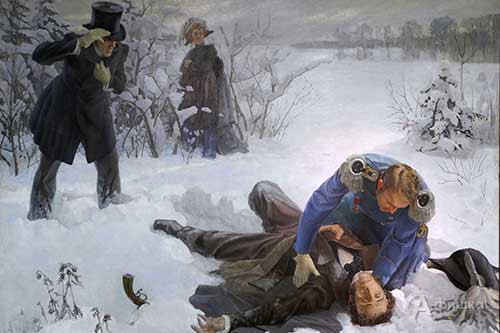 Уже после смерти Пушкина в среди его рукописей было найдено стихотворение «Я памятник себе воздвиг нерукотворный...», которое  явилось своего рода поэтическим завещанием гения.
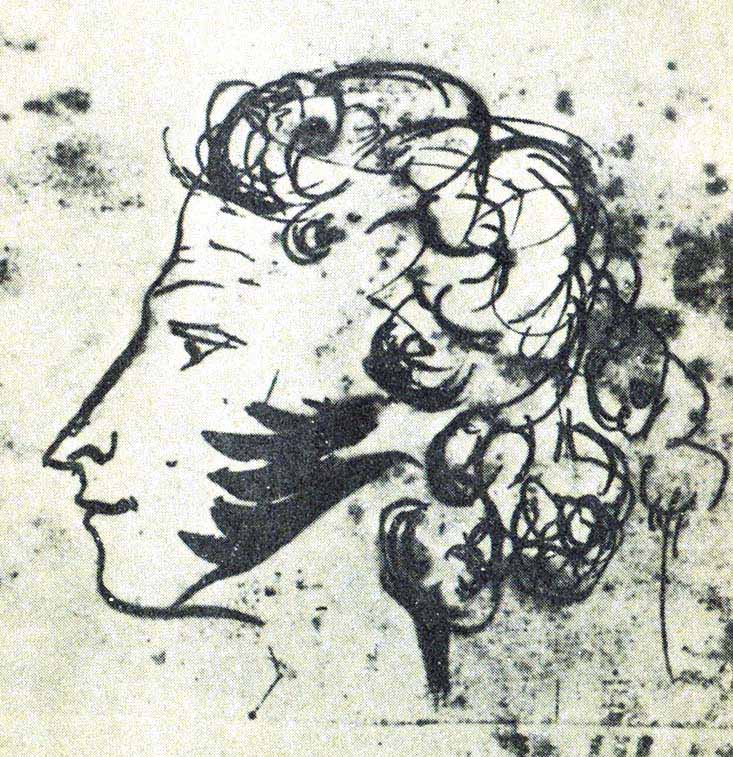 Нет, весь я не умру – душа в заветной лире
Мой прах переживет и тленья убежит –
И славен буду я, доколь в подлунном мире 
Жив будет хоть один пиит.

Слух обо мне пройдет по всей Руси великой,
И назовет меня всяк сущий в ней язык.
И гордый внук славян, и финн, и ныне дикой
Тунгус, и друг степей калмык.

И долго буду тем любезен я народу, 
Что чувства добрые я лирой пробуждал, 
Что в мой жестокий мир прославил я Свободу
И милость к падшим призывал.
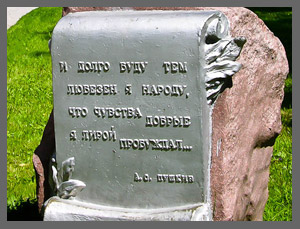 (А. С. Пушкин)
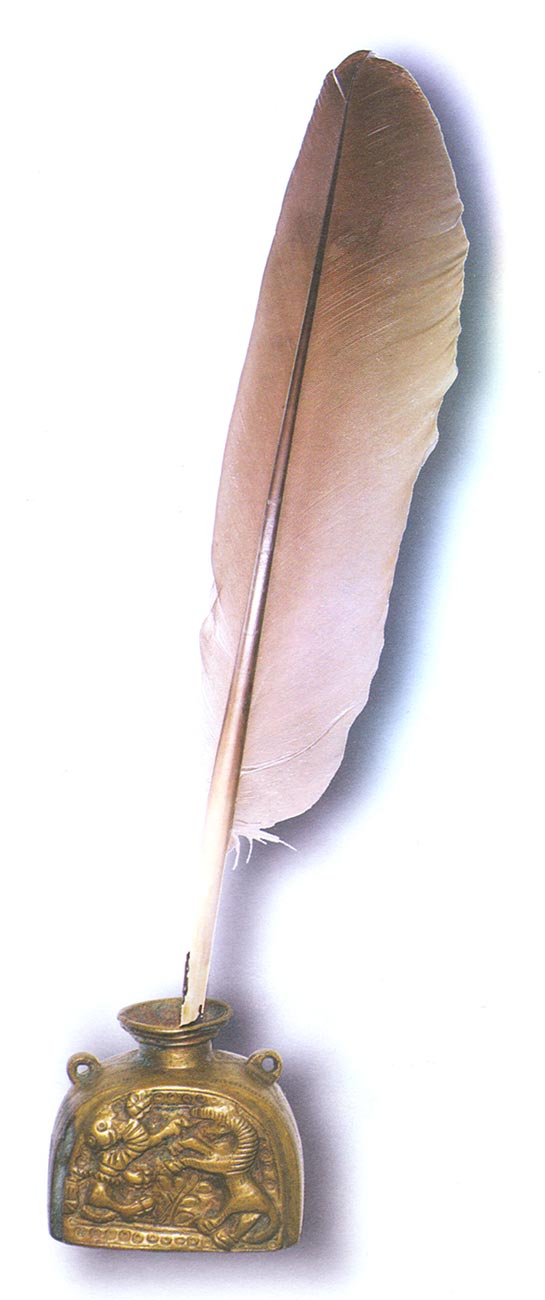 Спасибо
         за 
  внимание!